Press the sound button for each slide to hear a commentary.
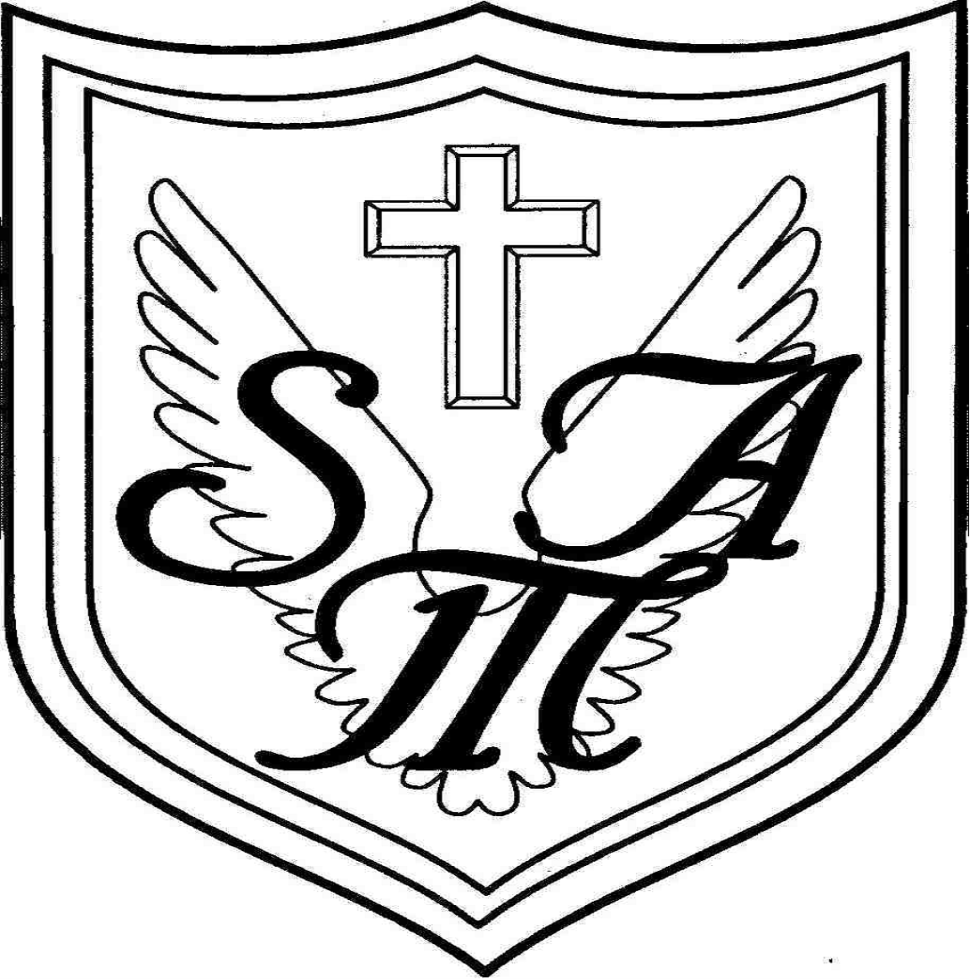 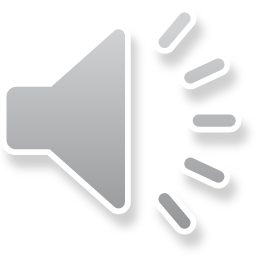 Welcome
Prime Areas of Development

Personal, Social & Emotional Development
Communication & Language 
Physical

Specific Areas of Development


Literacy
Maths
Understanding of the World
Expressive Arts & Design
Religious Education
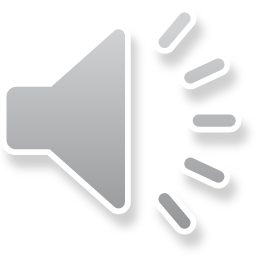 School Readiness…

Public Health England’s definition: 
 Have good oral health 
 Develop motor control and balance for 
    a range of physical activities 
 Are independent in toileting & eating 
 Are well nourished and within normal 
    weight for height 
 Have received all childhood immunisations
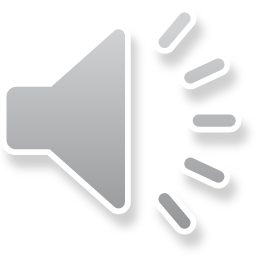 Nursery & Reception together

We continue to work together ensuring transition is smooth.

Teaching; family groups and phonic sessions
Timetable
Resources
Environments
Planning
Adults
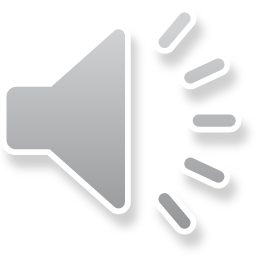 How Nursery and Reception children learn in Early years?

Play  – engaging          - purposeful          - adult supported          - child initiated

Adult directed tasks  – planned activities from 
                                       curriculum
                                    - daily phonic sessions
                                    - individual & guided  
                                      reading
                                    - handwriting (pre-cursive)
                                    - ‘Little big maths’ scheme
                                    - 1-1 specific interventions
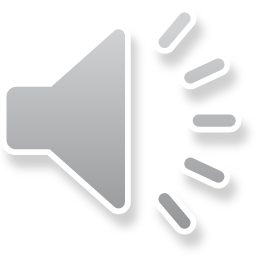 Assessing

We build on the profile around your child to share with you, adding to the ‘learning journey’ that  encapsulates the experiences the children take while in school. We ensure they continue to move forward in their learning and their experiences.

Any information to be passed on to school regarding previous setting or other child care experiences.
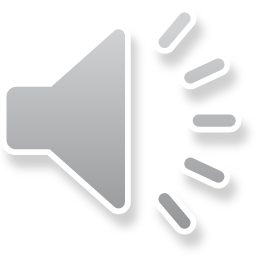 Teams’ virtual meeting dates...

Nursery : 6th-8th September
Reception : 7th & 8th September
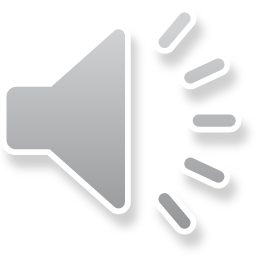 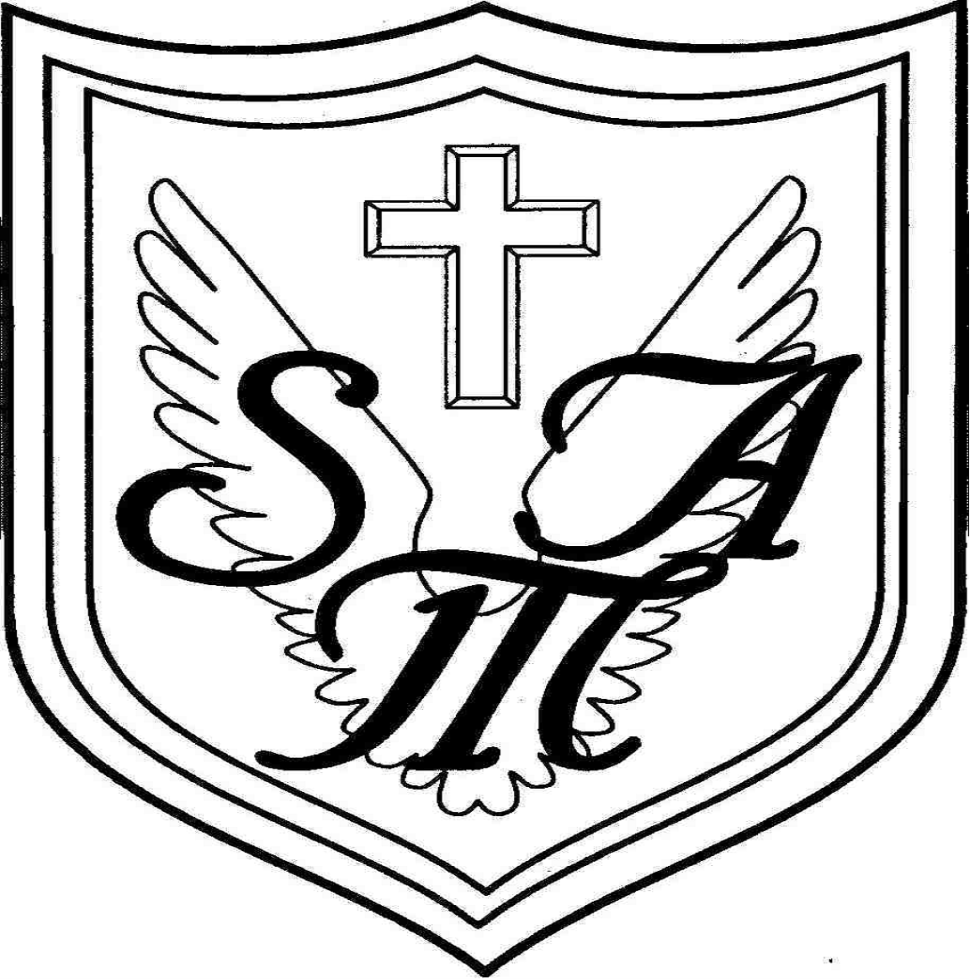 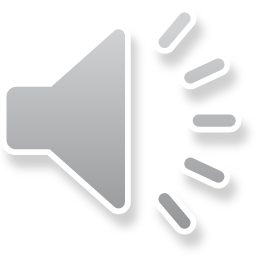